Rear-end Collision Prevention System
Team 32: Xiaohang Yu, Kunhao Li, Jingchao Zhou
TA: Michael Genovese
Introduction
Appearance
Objectives
Module Layout
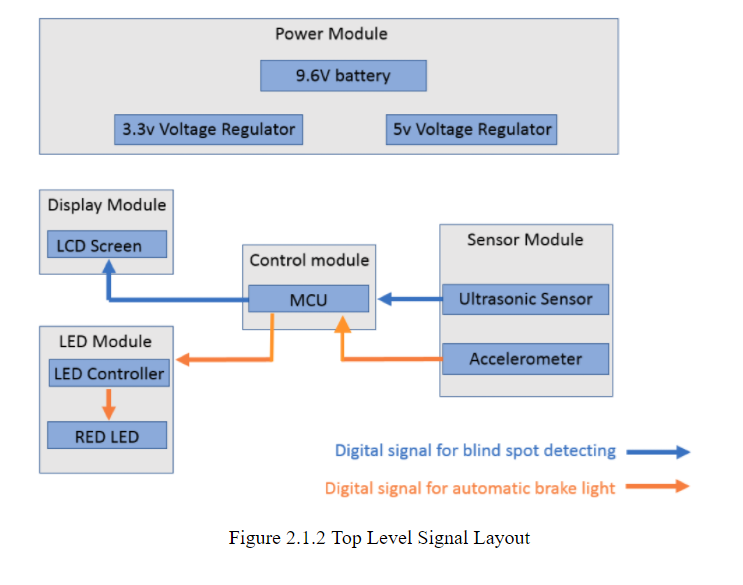 Display
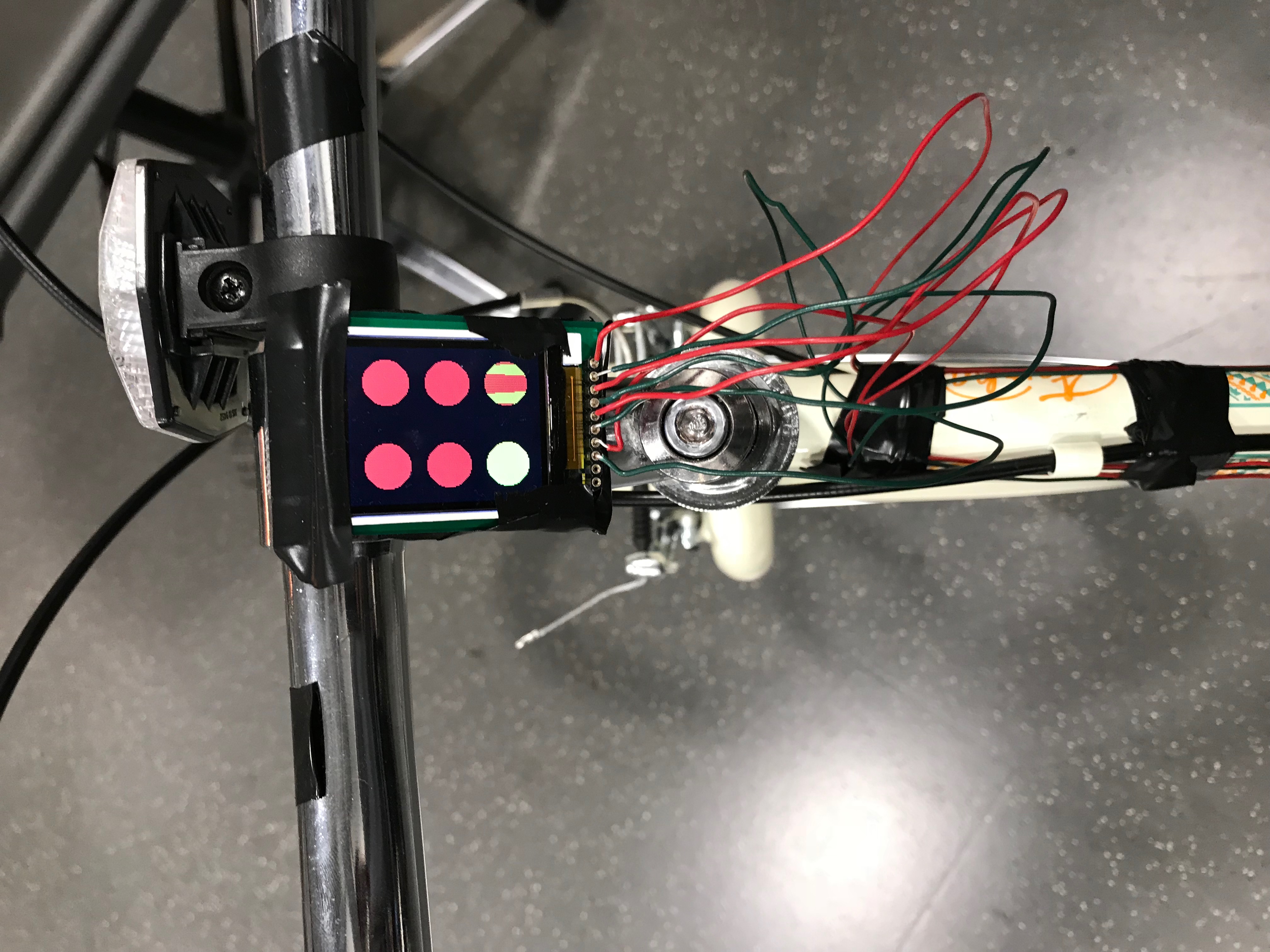 Visual indicator to cyclist for objects behind
Each circle corresponds to a location
Fill color of the circle indicates proximity color
Red: less than 1 meter
Yellow: Less than 2 meters, more than 1 meter
Green: More than 2 meters, or no object present
Display – Implementation
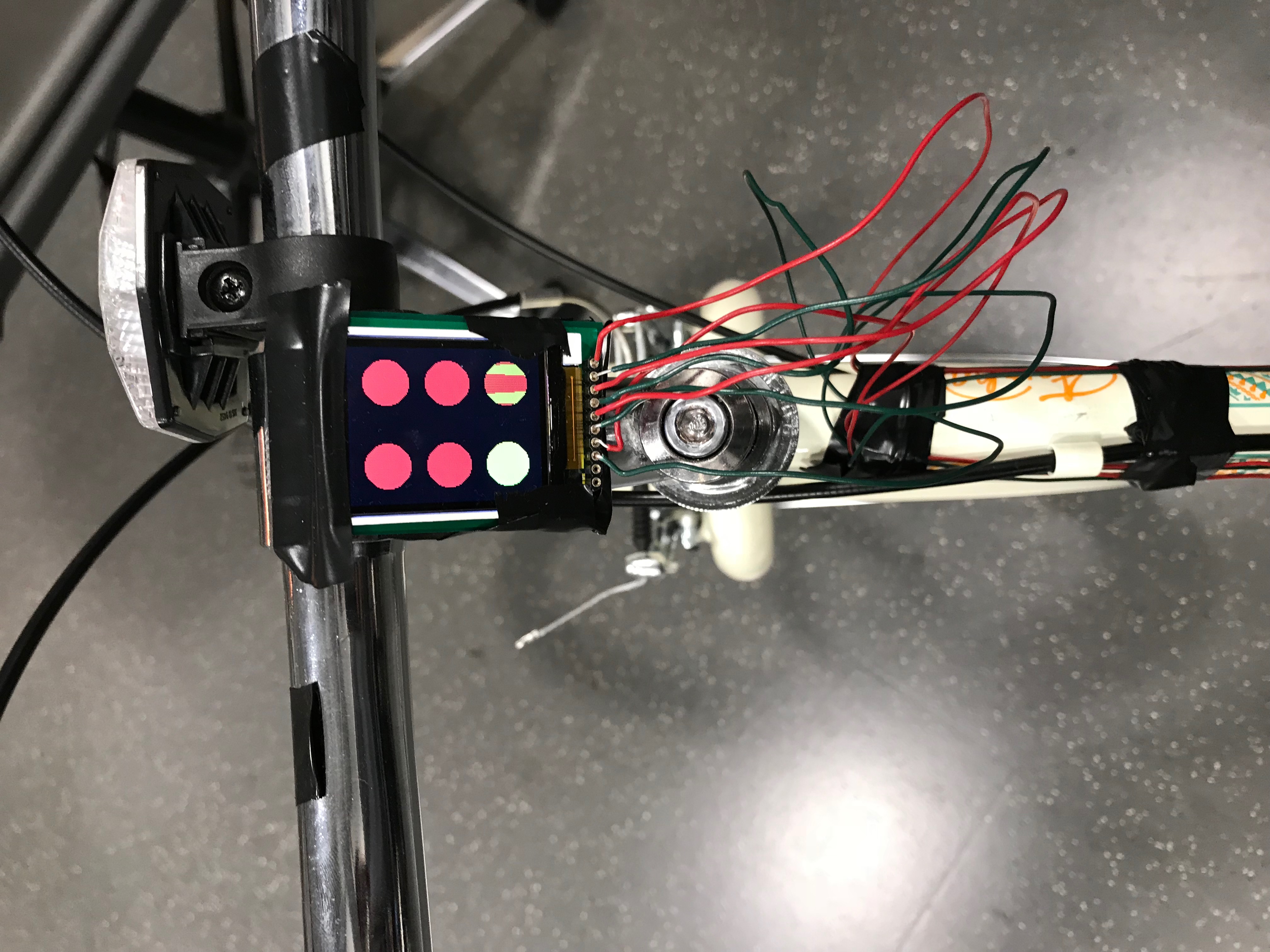 Display – R&V
Display - Latency
LEDs (Brake Light)
LED matrix with 3 modes: OFF, ON and FLASH
Turned on upon normal brake (below deceleration threshold)
Flash upon emergency stop (high deceleration above threshold)
Two subcomponents:
Control Logic – to control flashing
Accelerometer – to sense movement
LEDs (Brake Light)
Brake light overall was not functioning during demo
Modification:
Define maxServerity(s1, s2) – return the most severe proximity level between two sensor locations
If maxServerity(s1, s2) == YELLOW, turn on
If maxServerity(s1, s2) == RED, flash
Else, turn off
LEDs (Brake Light) – R&V
Sensors - Ultrasonic
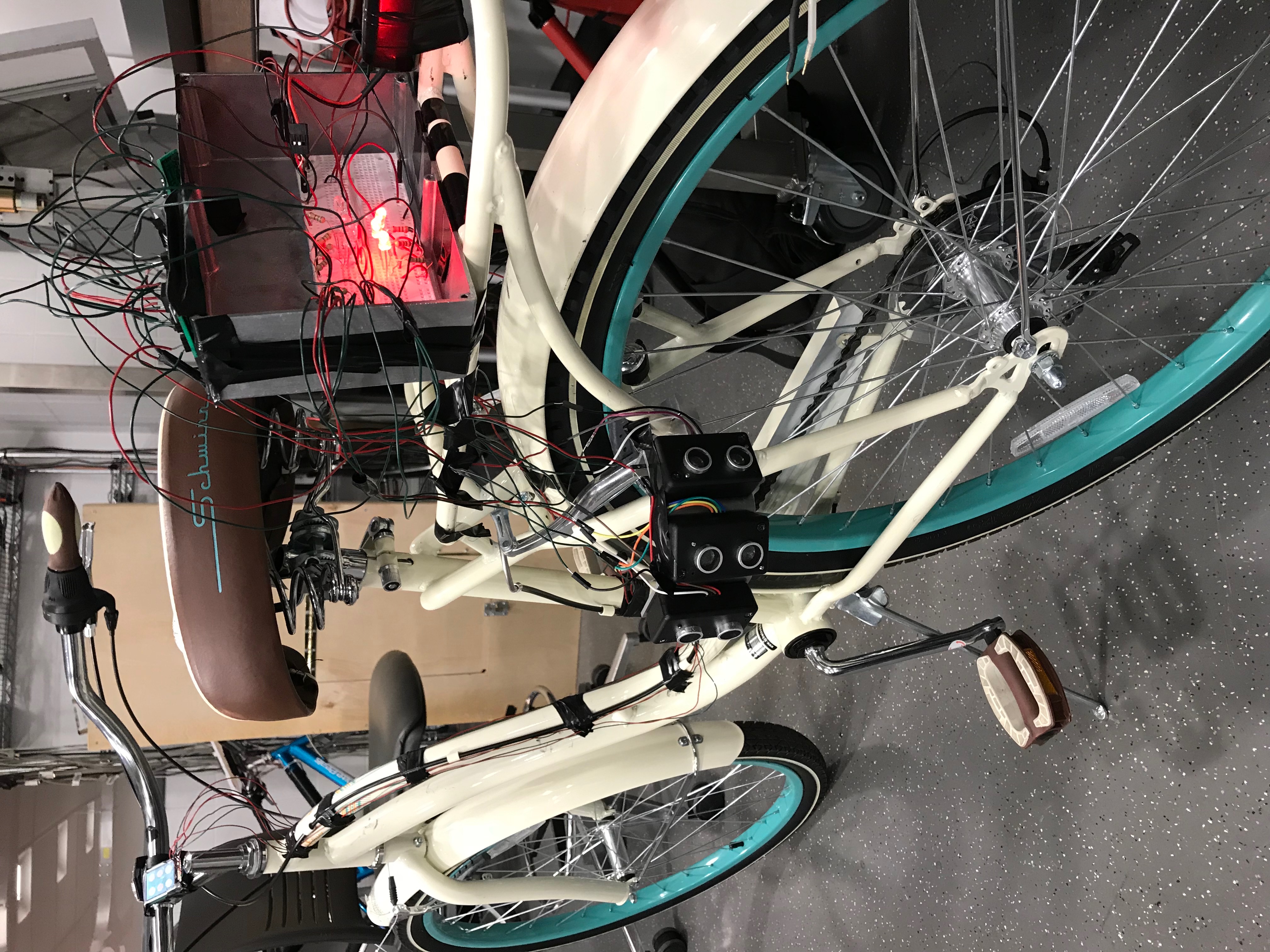 Sense object presence behind the bicycle
Viable in terms of cost
Pins:
Vcc – 5V
TRIG
ECHO
GND
Sensors - Ultrasonic
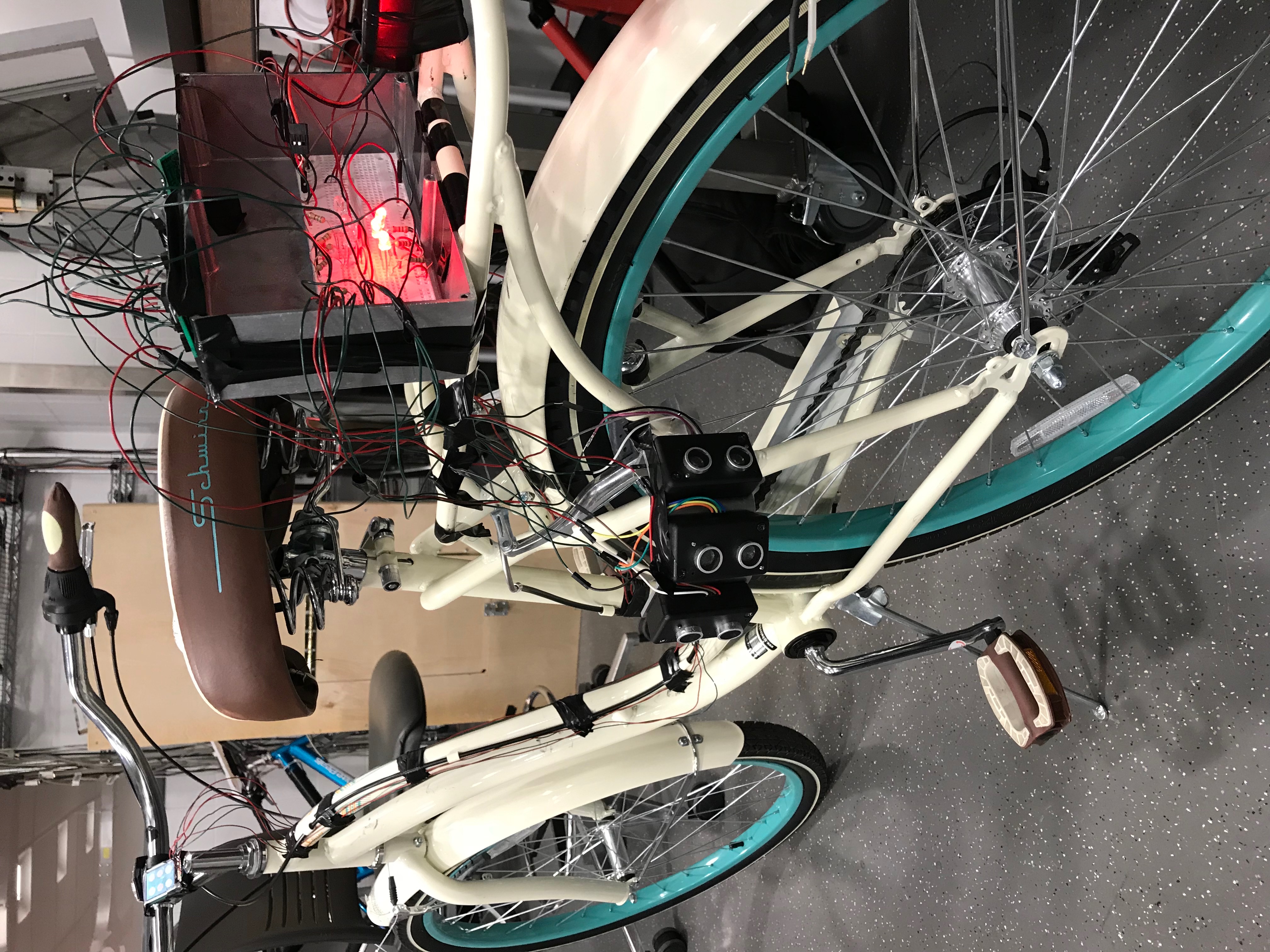 Sensors - Ultrasonic
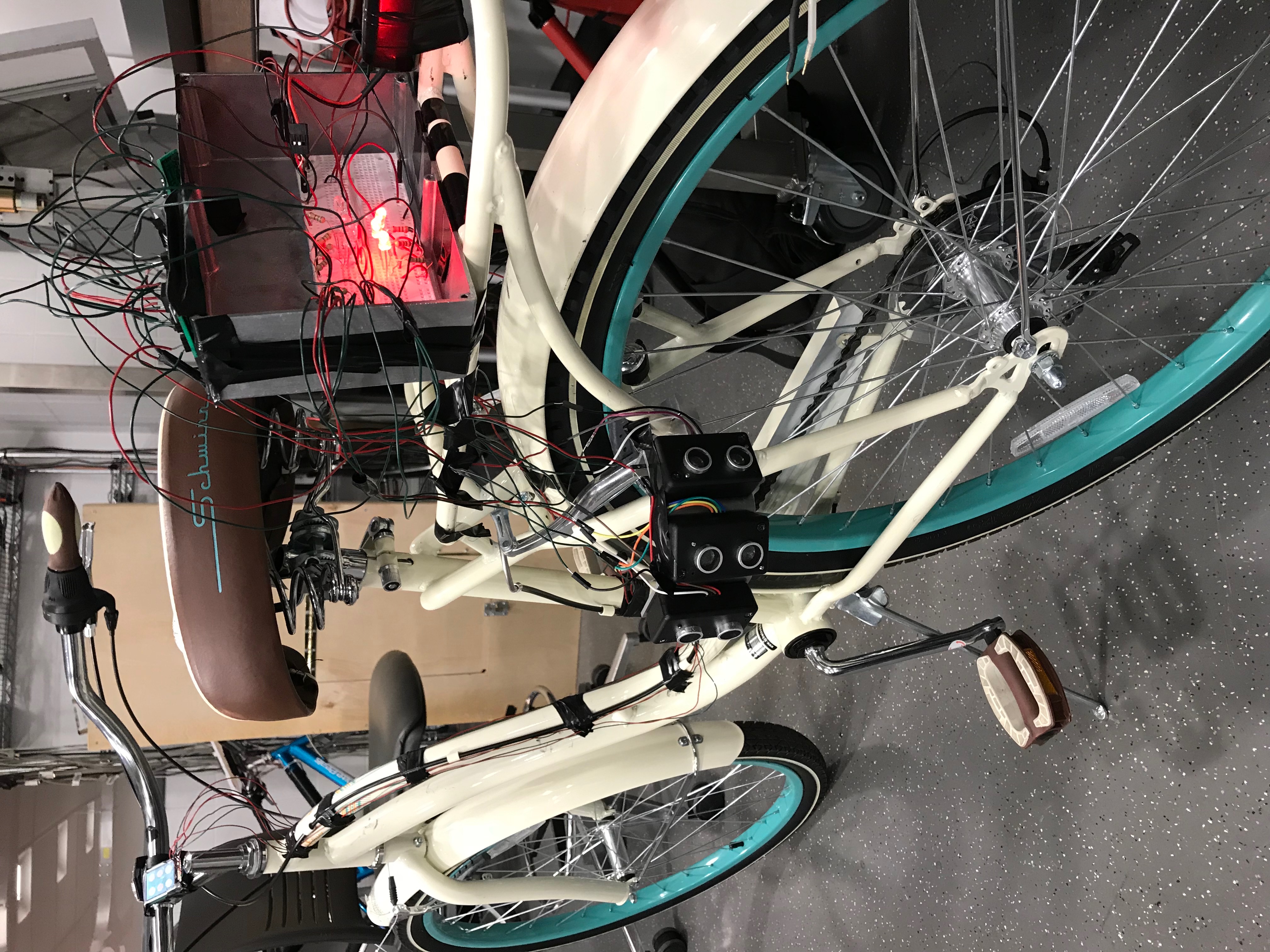 Sensors - Ultrasonic
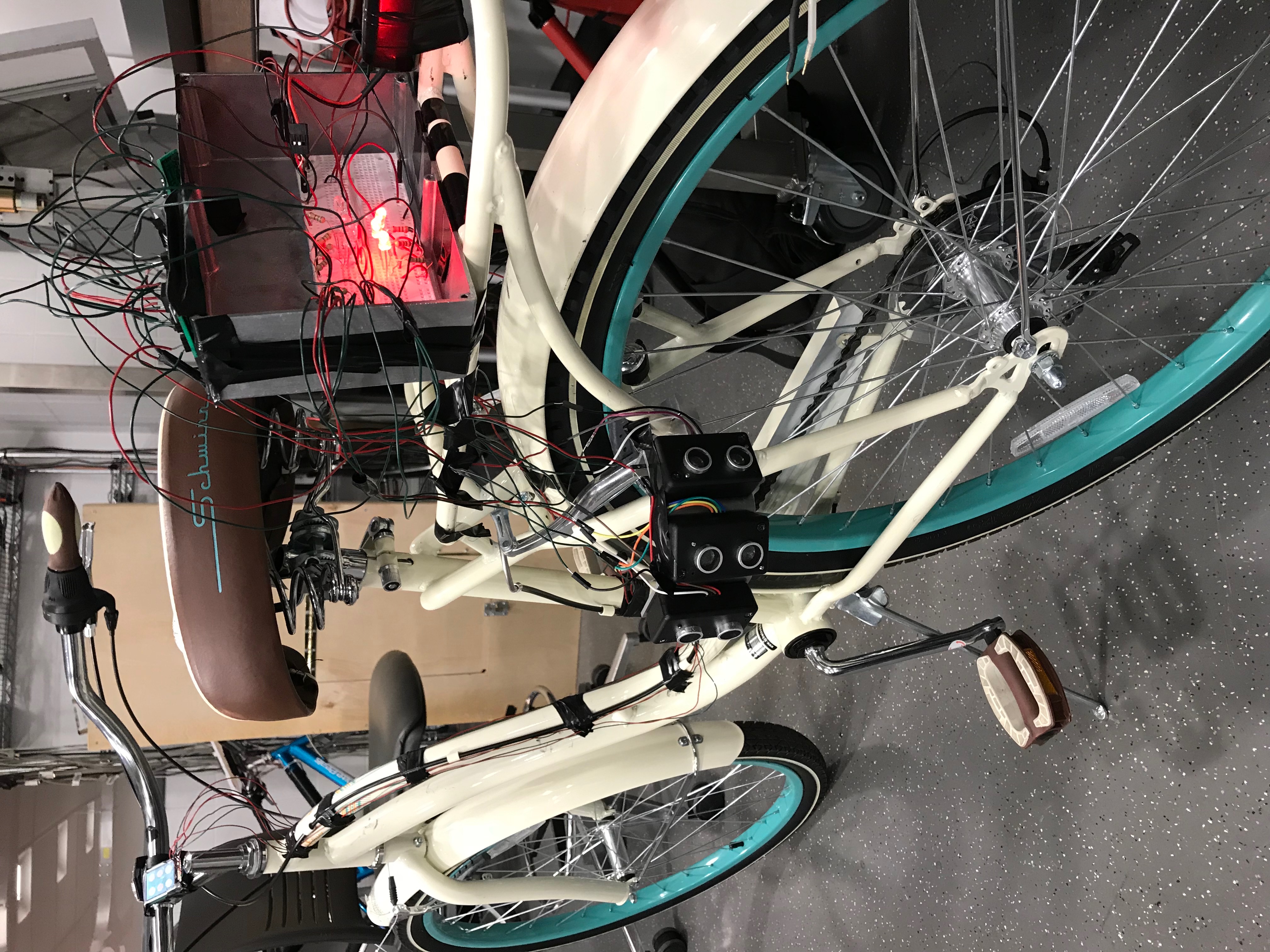 Sensors - Accelerometer
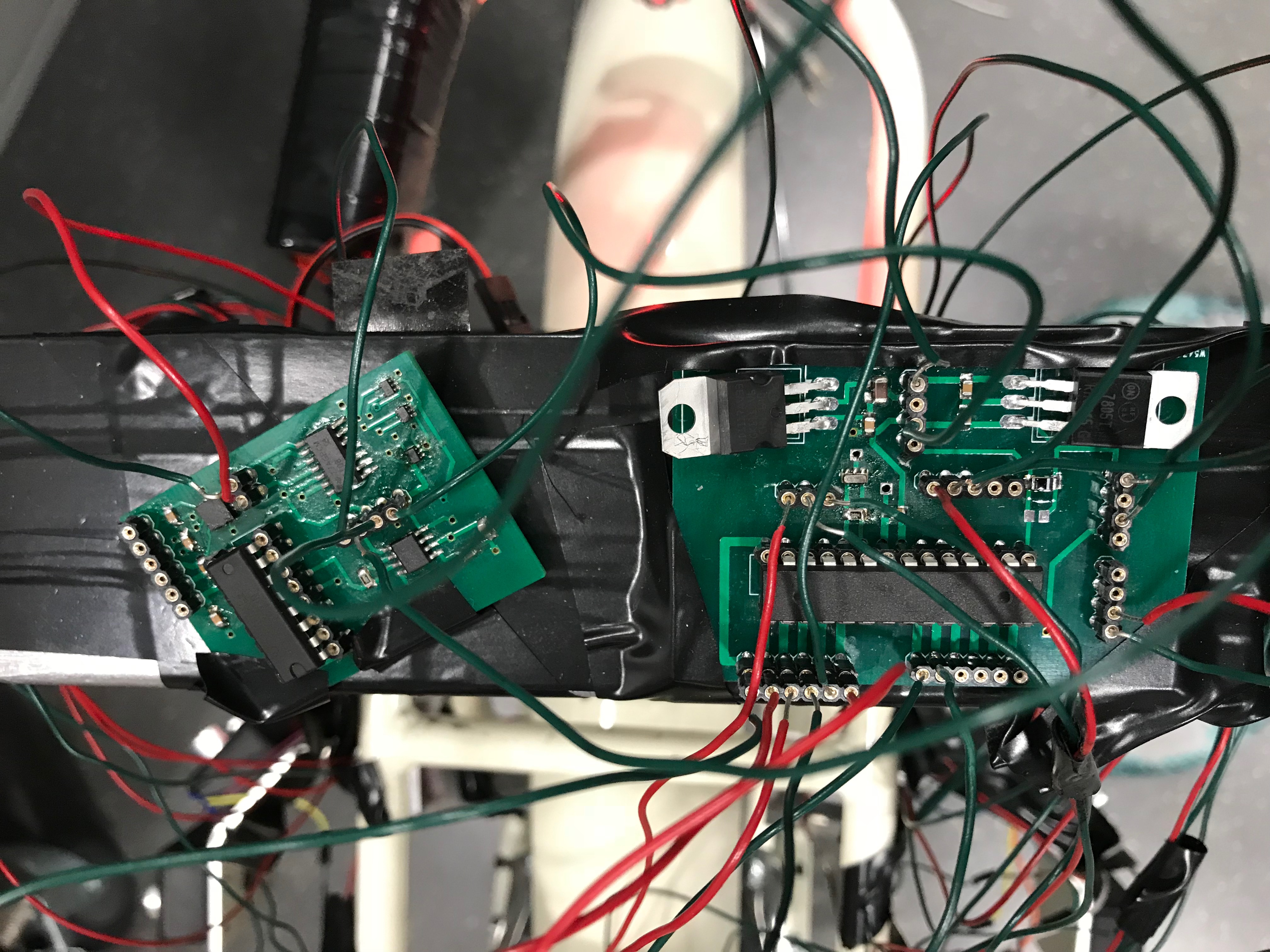 More portable than flex sensors
Detect acceleration of the sensor itself
Surface-mounted on brake light PCB
Pins:
Vcc – 3.3V
GND
X, Y and Z analog output
Self test
Sensors - Accelerometer
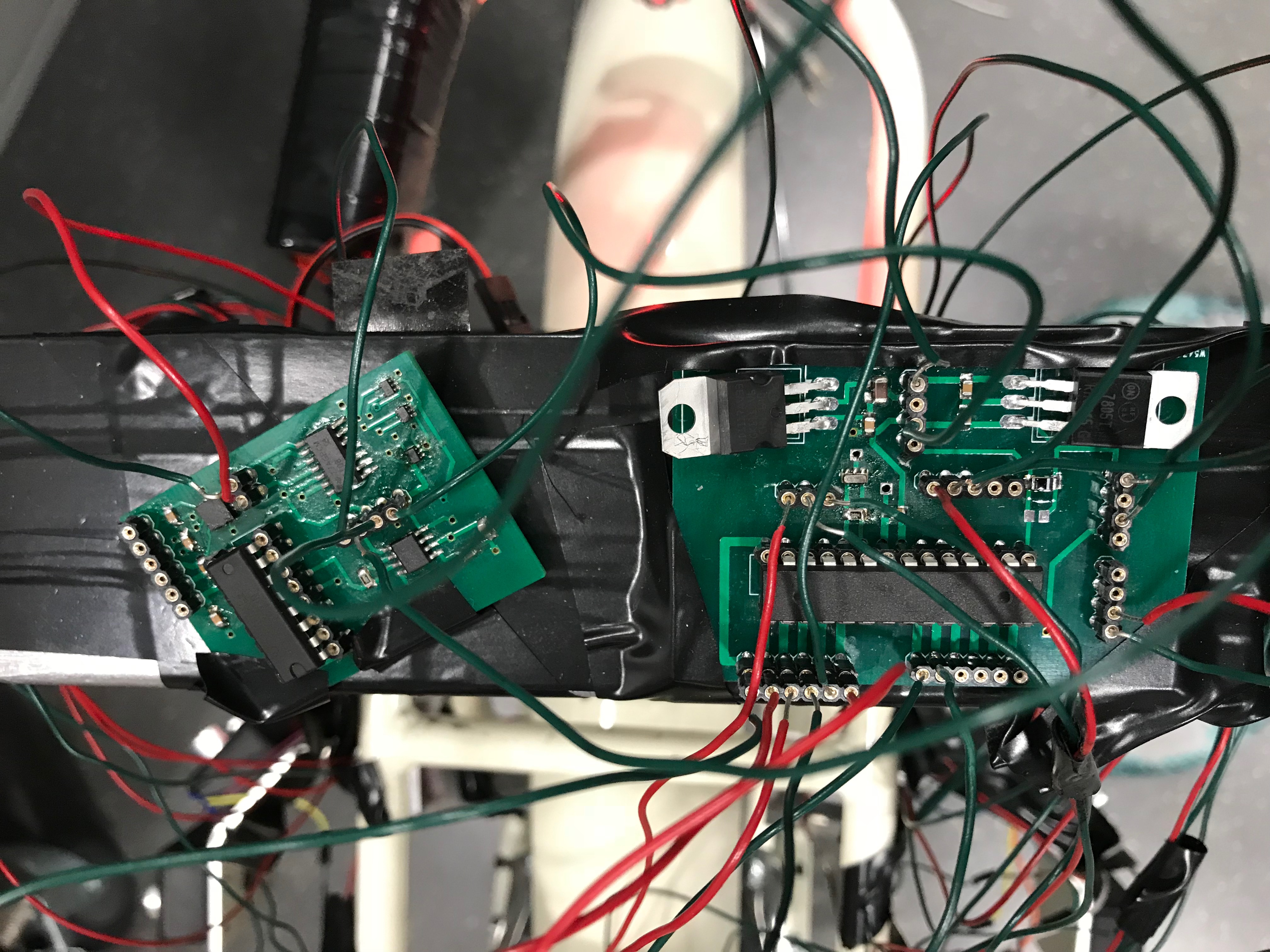 Sensors - Accelerometer
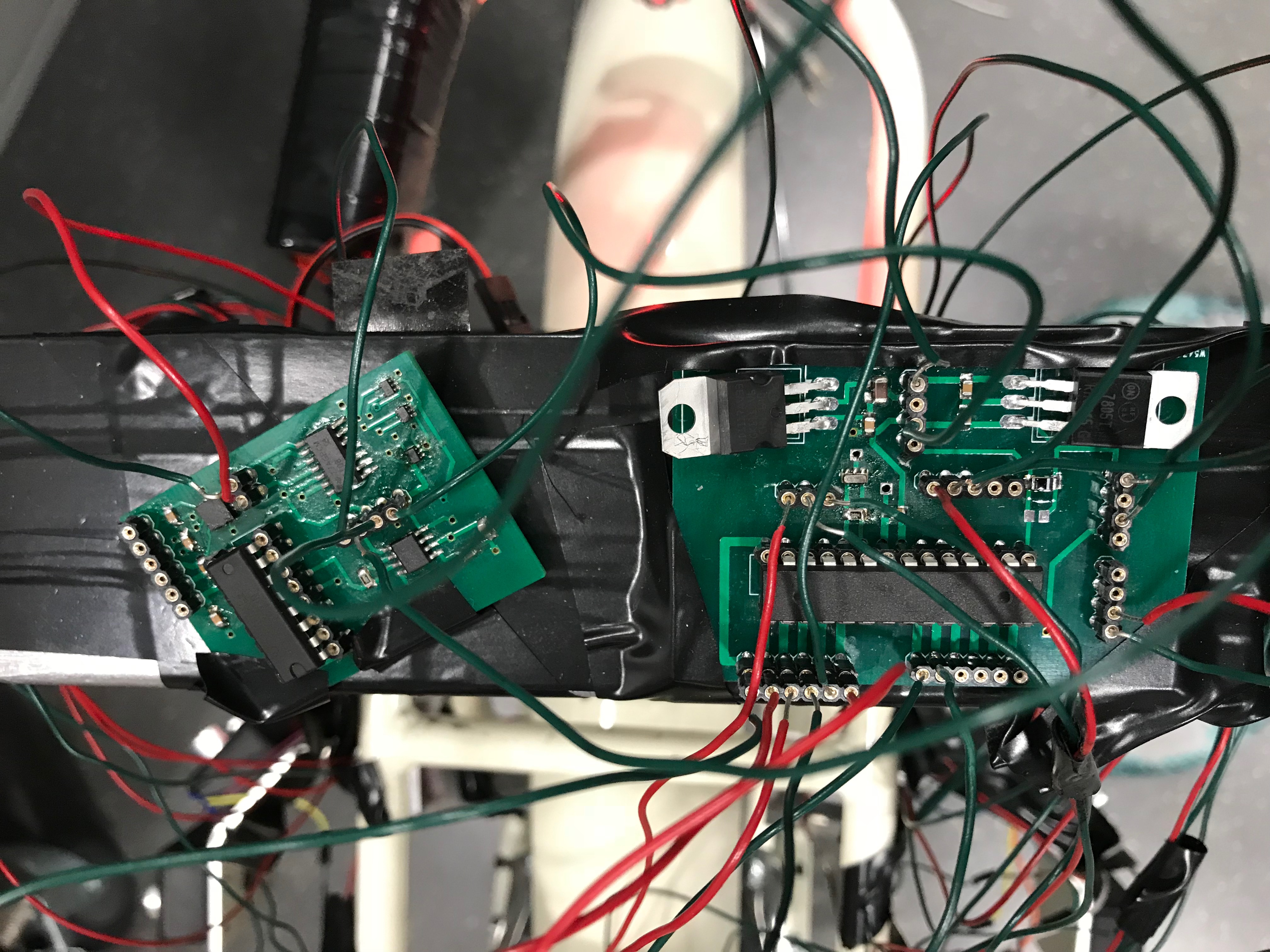 Accidental break-down of accelerometer chip
Caused by incorrect wire relays on breadboard
Watch the video. It shows a working braking light.
Controller (MCU)
ATMega328P, used by Arduino
Detached from Arduino and installed onto customized PCB.
Receives input from ultrasonic sensor and accelerometer.
Output to display and brake light.
Controller (MCU)
Power
Supplies power to:
MCU (5V)
Ultrasonic sensor (5V)
Accelerometer (3.3V)
Display backlight & control logic (3.3V)
Power
Power
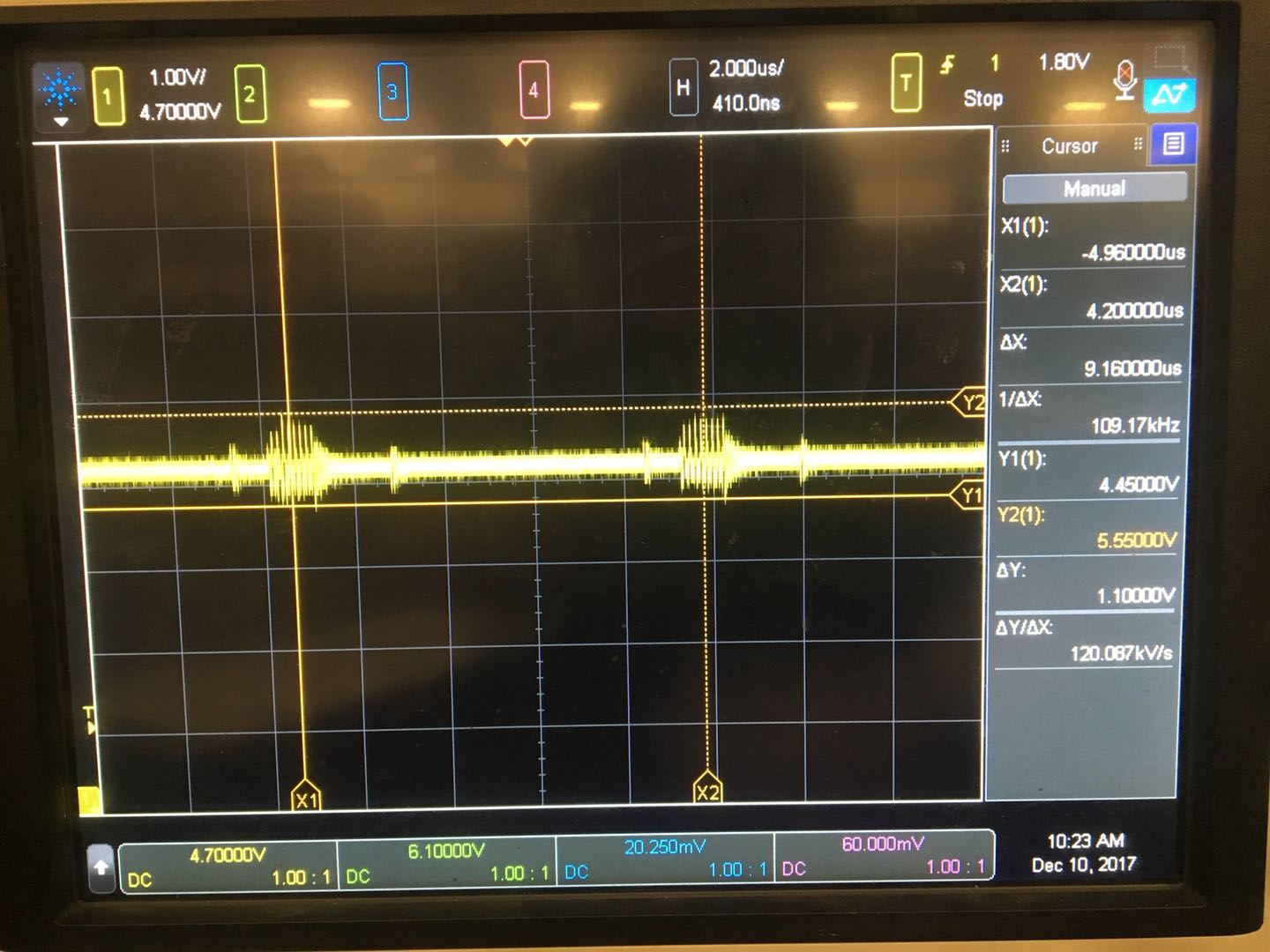 Ripples in the range of 4.45~5.55V
Caused by varying load of the MCU.
Varying load is caused by sending data to the LCD screen.
Conclusions
Questions